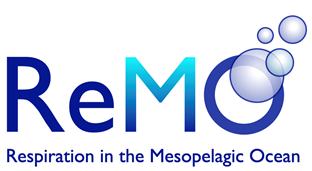 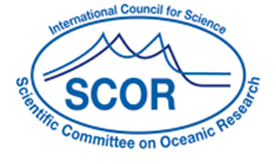 Respiration in the Mesopelagic Ocean (ReMO): 
Reconciling ecological, biogeochemical and model estimates
SCOR Working Group 161

Co-Chairs : Carol Robinson, Javier Arístegui, Iris Kriest
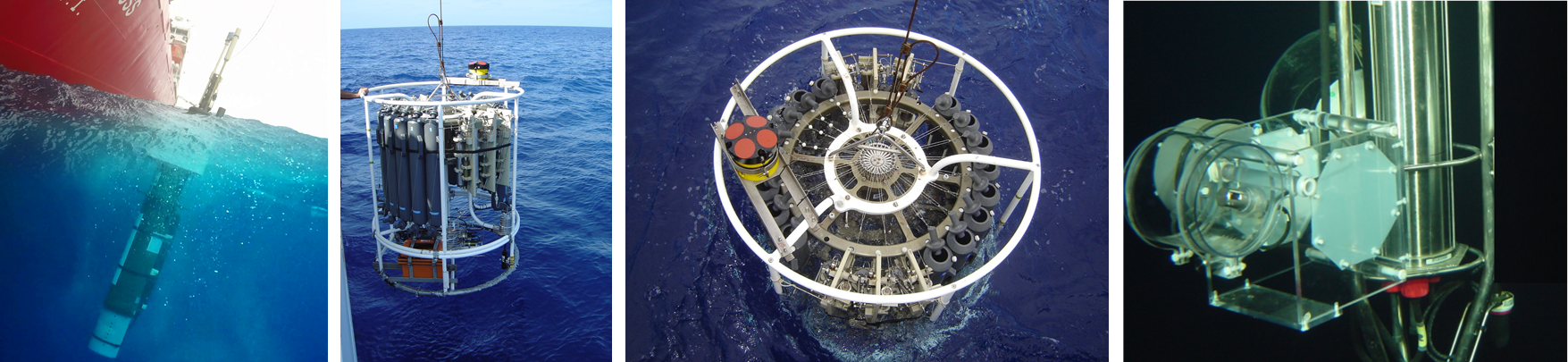 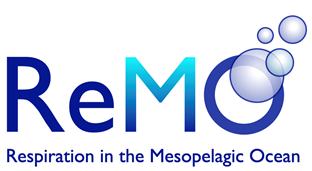 Aim & deliverables
What controls remineralisation in the water column – reconciling ecological, biogeochemical and model estimates - & thus the efficiency of the biological carbon pump

What governs mesopelagic respiration ?
	temperature, pressure, oxygen, CO2, inorganic nutrients and the composition, 	sinking rate & lability of organic material

Who is doing the respiring ? microbes / metazoa

Prioritise the knowledge gaps / uncertainties methods / models

What can be learnt from new technologies ? BGC-Argo, gliders, proxies etc.

Database, method intercomparison, best practice manual, develop capacity
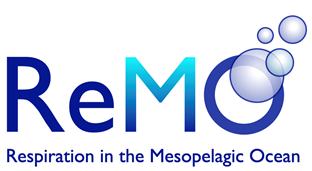 Progress on deliverables
Data compilation
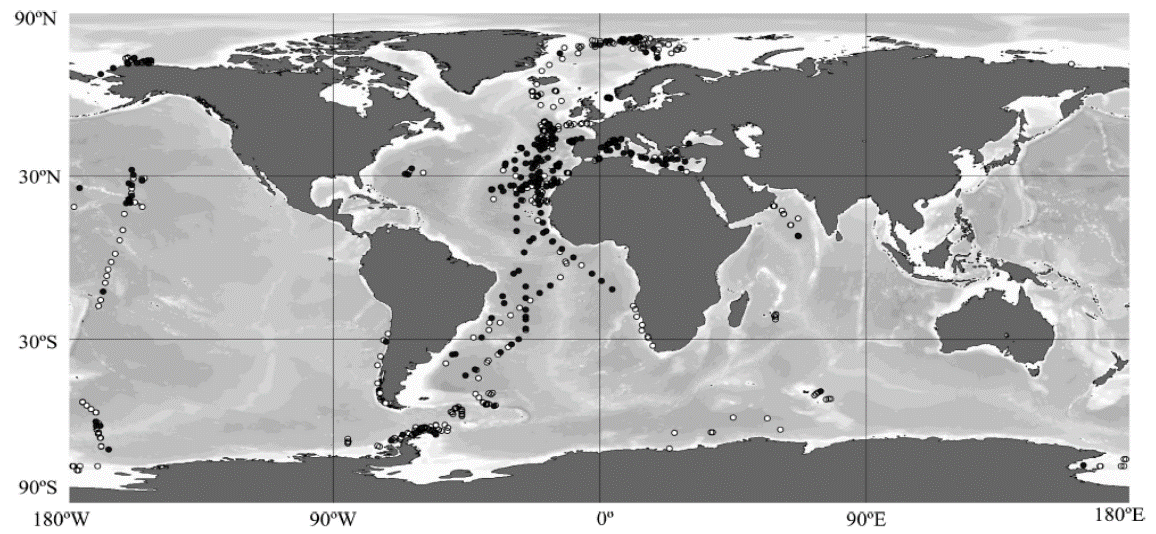 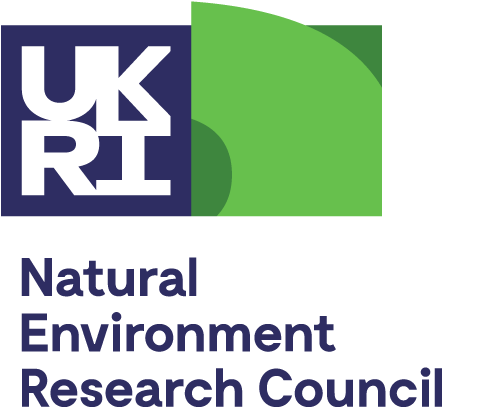 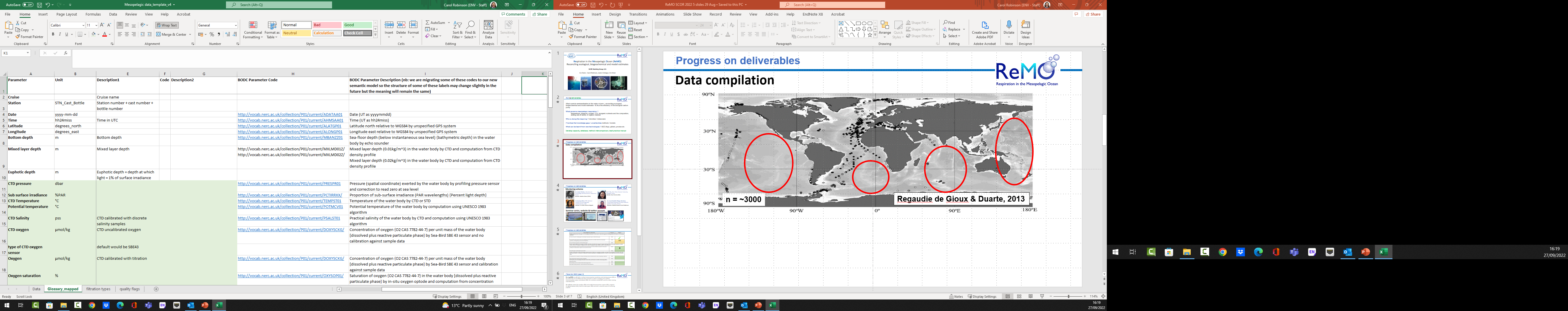 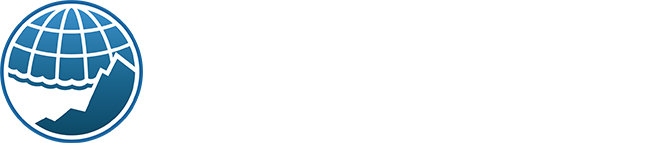 Collate a global database of oceanic respiration & make it accessible to and easily useable by climate modellers
Contribute to the ReMO international training course on observations and models of deep-water respiration
Regaudie de Gioux & Duarte, 2013
n = ~3000
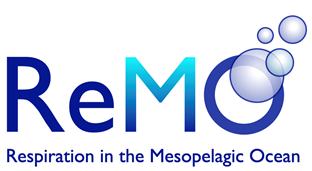 Progress on deliverables
Mentoring scheme
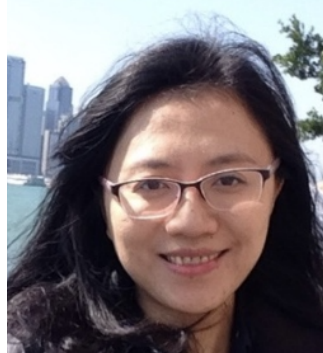 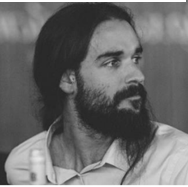 Dr. Yi Xu, East China Normal University, Shanghai, China
Mentor: Sara Ferrón (USA)
Dr. Jordan Toullec, Laboratory of Oceanology and Geosciences, Wimereux, France
Mentor: Natalia Osma (Chile)
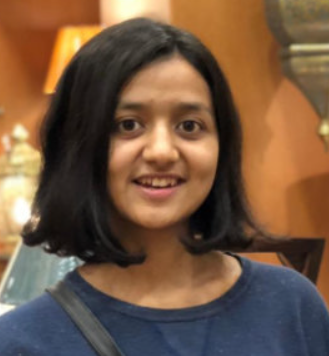 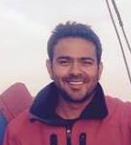 Dr. Saumya Silori, CSIR- National Institute of Oceanography, Visakhapatnam, India
Mentor: ‪X. Antón Álvarez-Salgado (Spain)
Dr. Josué Rodolfo Villegas Mendoza Universidad Autónoma de Baja California (UABC), Ensenada, México
Mentors: Natalia Osma (Chile) & Carol Robinson (UK)
Seminar series, website & twitter account
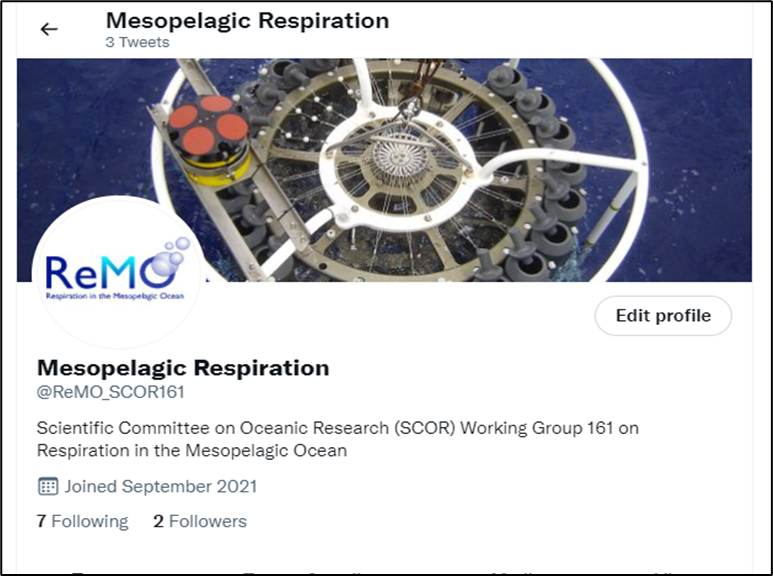 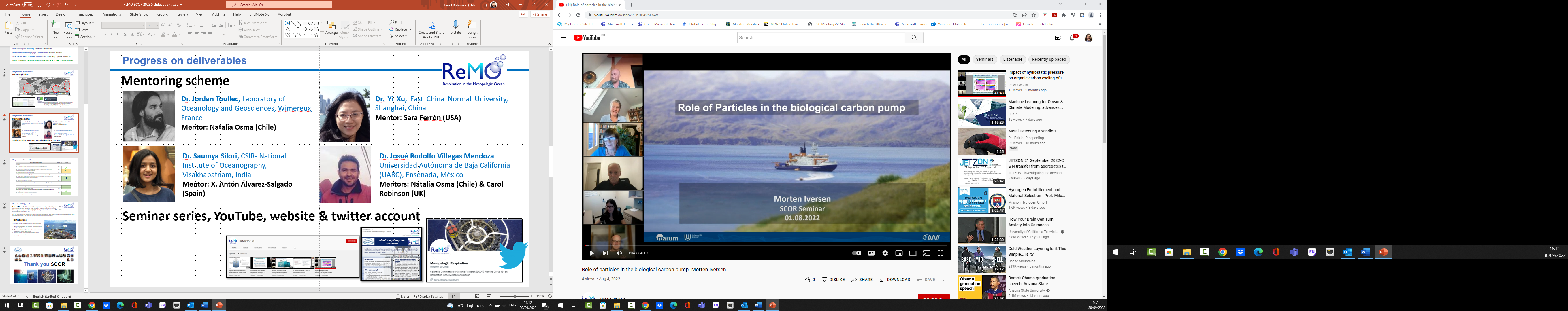 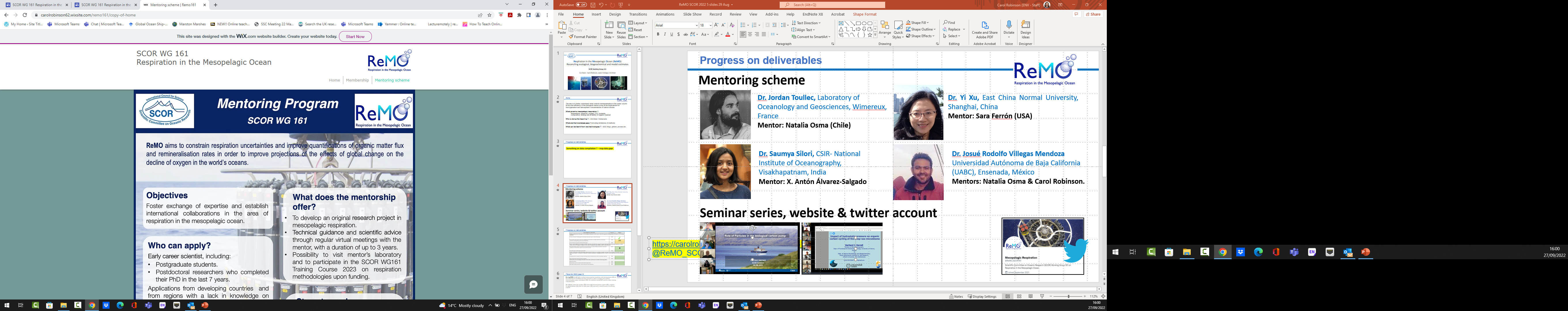 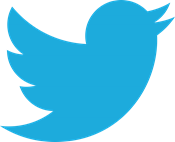 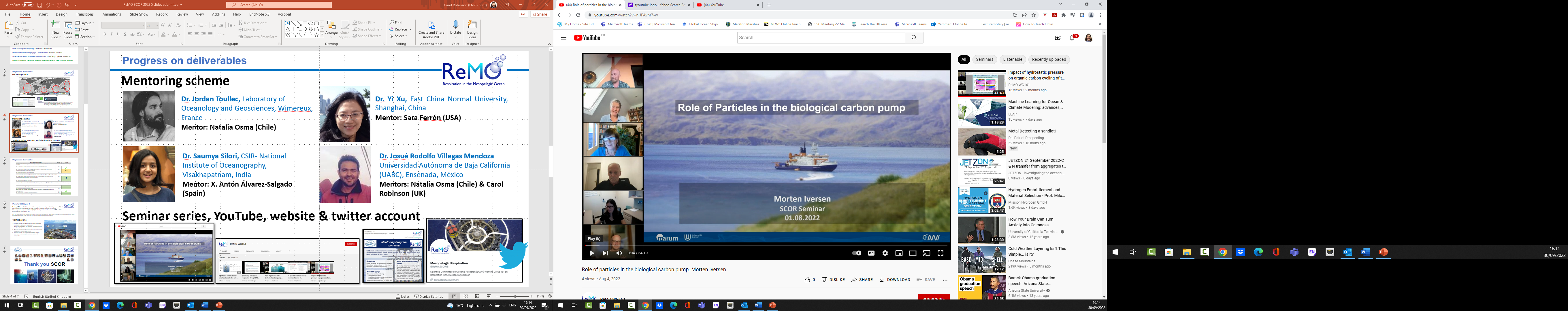 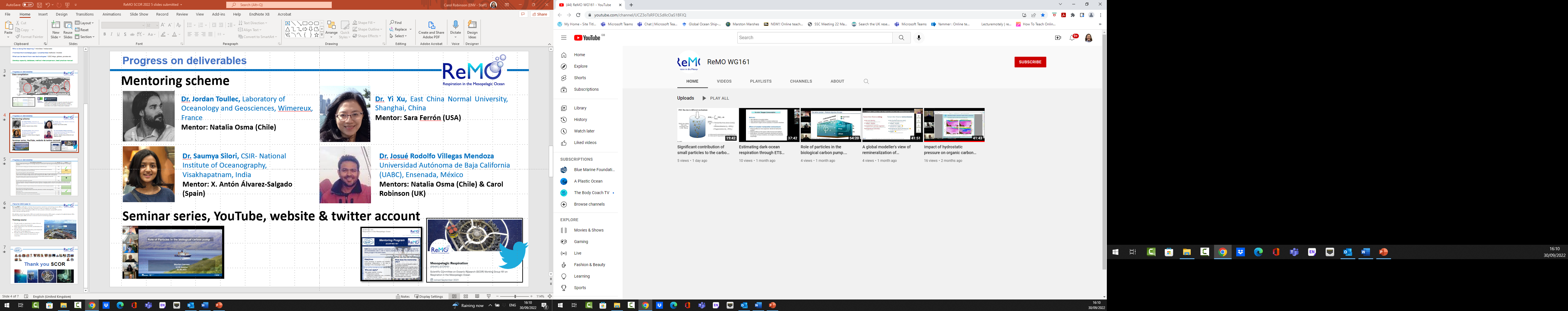 Progress on deliverables
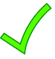 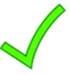 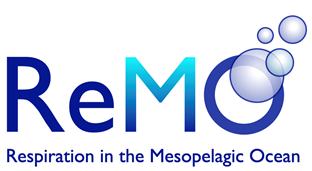 Plans for 2023 (year 3)
During 2023 we will hold a method intercomparison workshop and training course (D9) at the University of Las Palmas de Gran Canaria in order to progress the method intercomparison paper and dataset (D8), the best practice methods manual (D7) and the online training materials (D10).
We will also submit the position (D2) and model intercomparison (D3) papers, progress the global dataset (D4), draft the data paper (D5) and start a second round of mentoring projects.
Training course
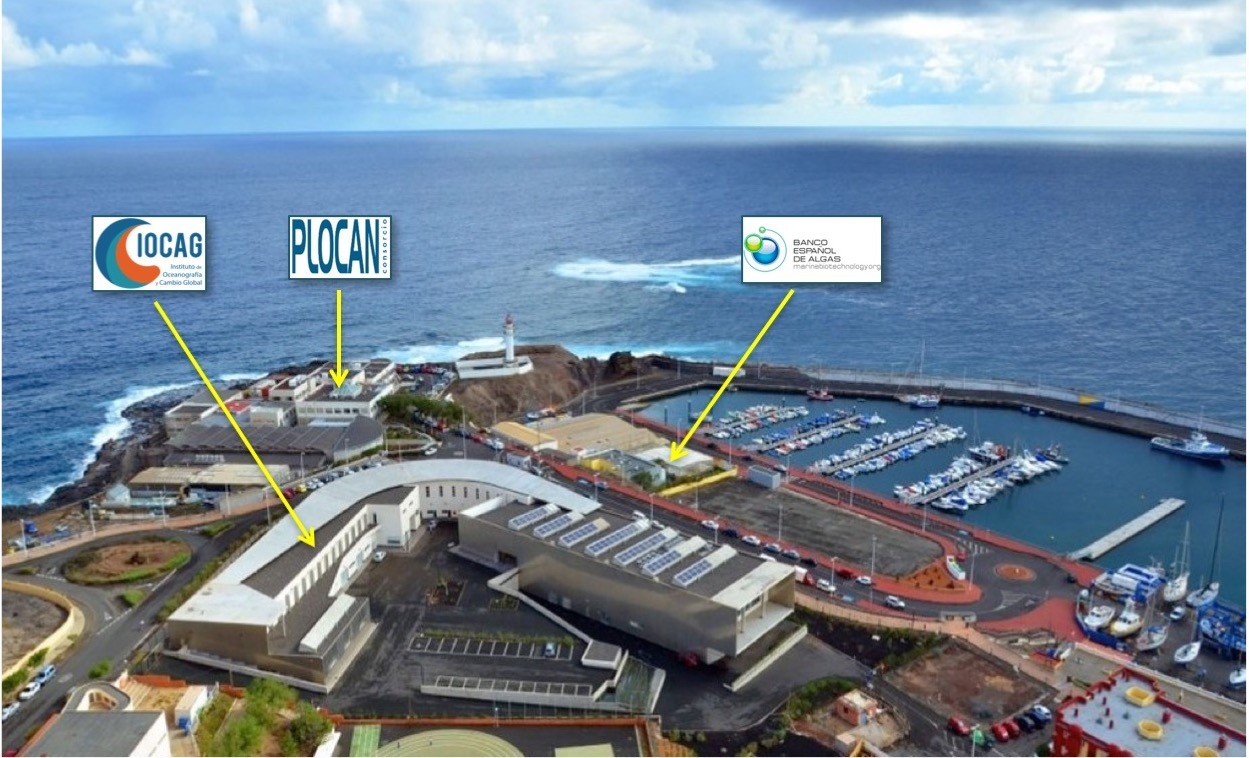 Provide hands-on experience in state-of-the-art methods to determine respiration
Raise awareness of the benefits and limitations of each method
Provide insight into how laboratory and shipboard data inform model algorithms
Provide hands-on training activities in how to compare model outputs to observations of respiration
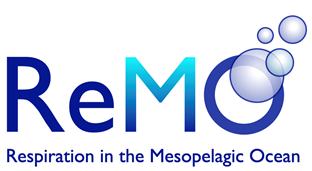 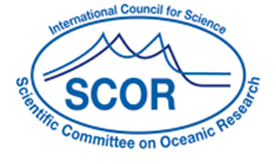 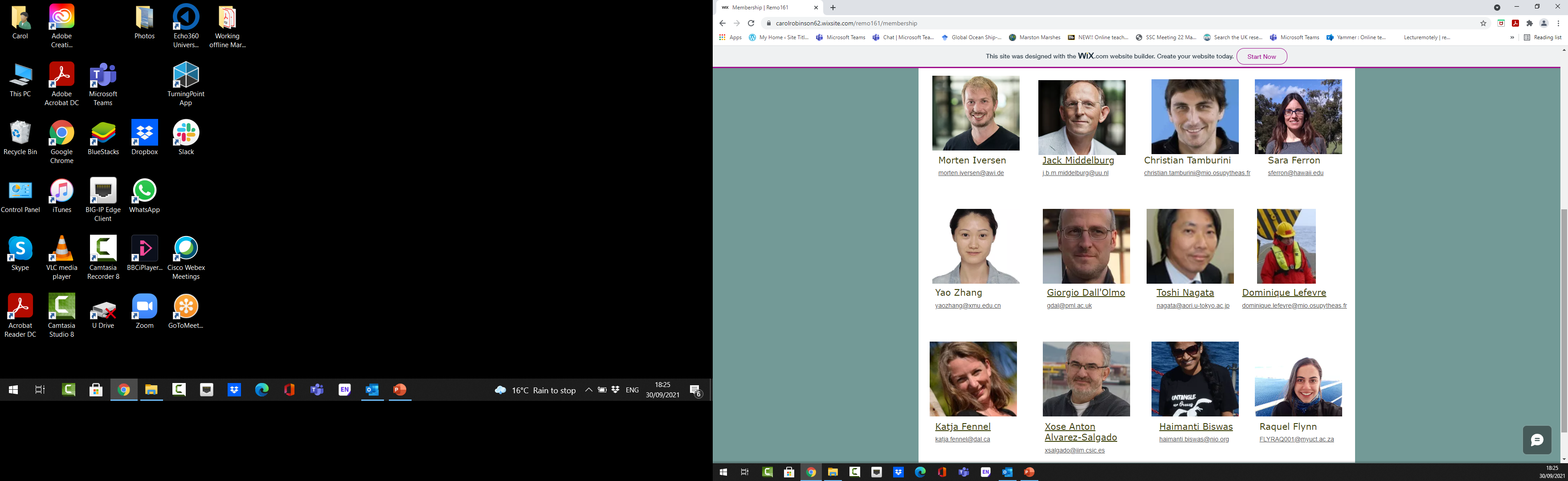 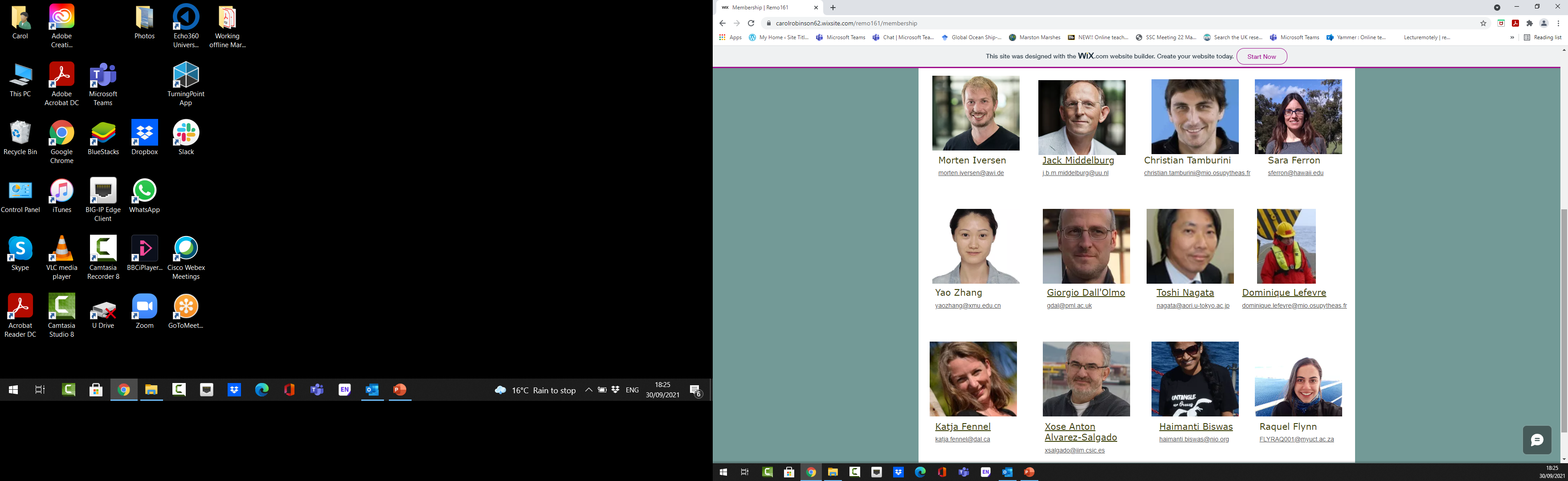 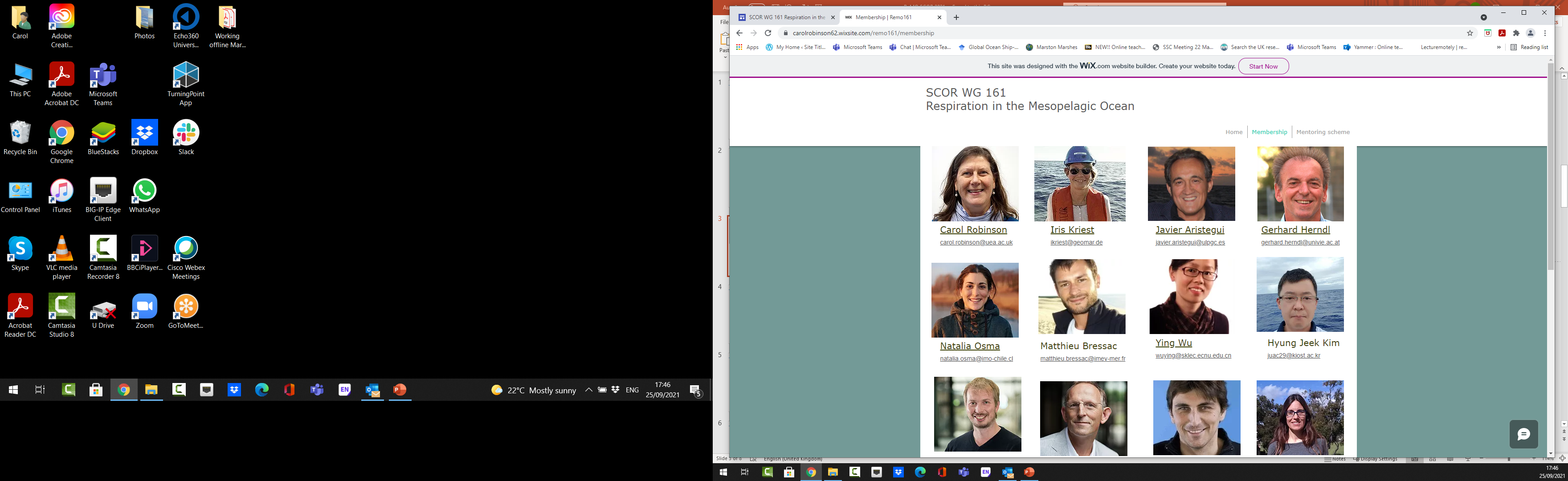 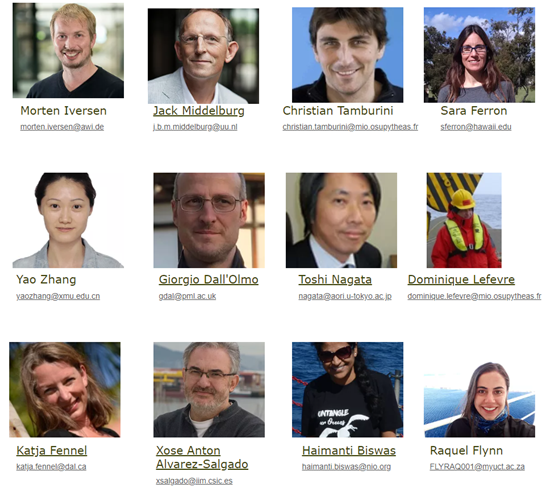 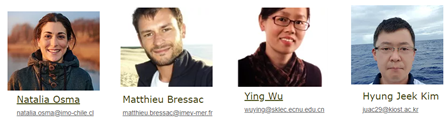 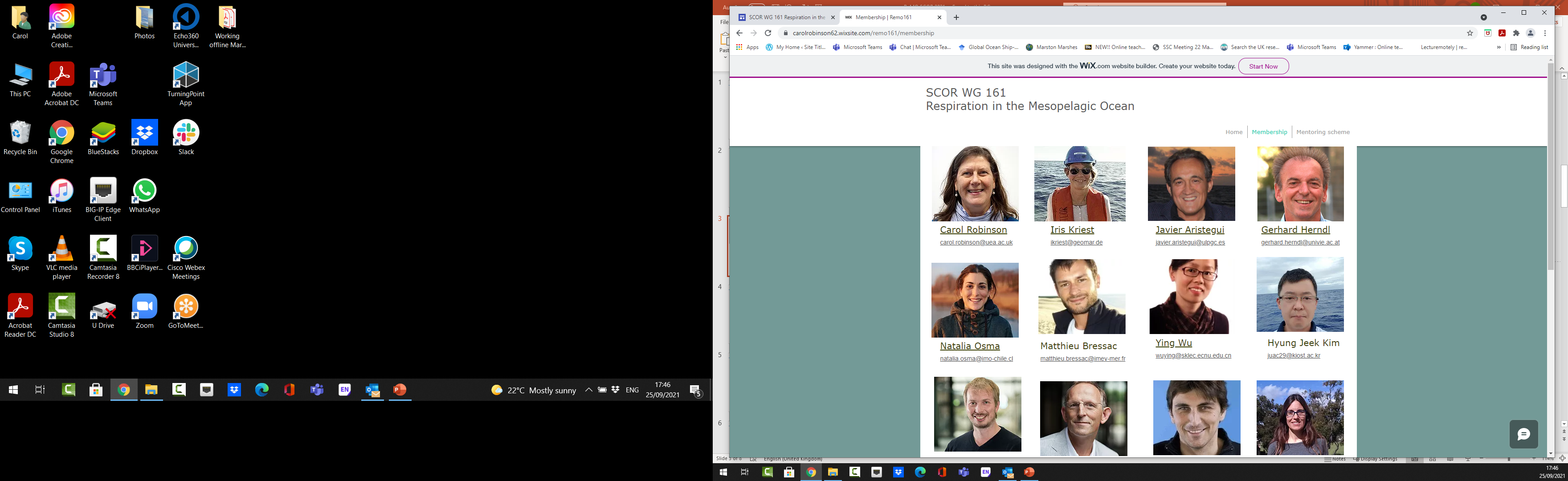 Thank you SCOR
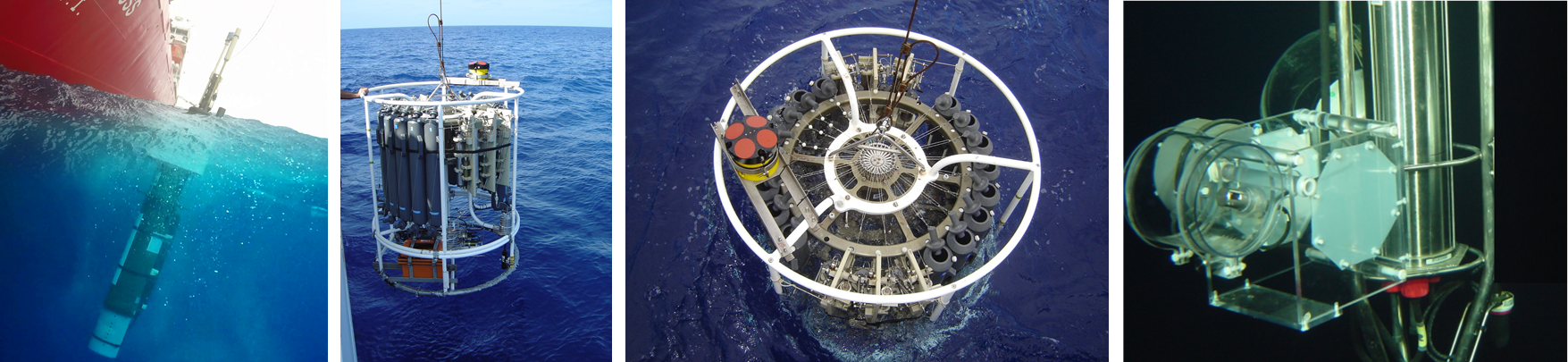